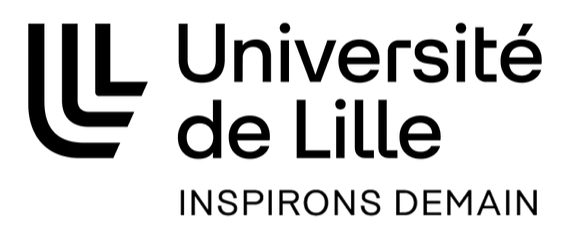 Gestion de la sécurité du domaine Active Directory
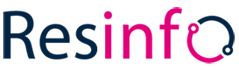 SOMMAIRE
Introduction
1
Durcissement des contrôleurs de domaine
5
Monitoring des services et des objets Active Directory
Approche mise en place
2
6
Scénarios d’attaques
3
Bilan / Conclusion
7
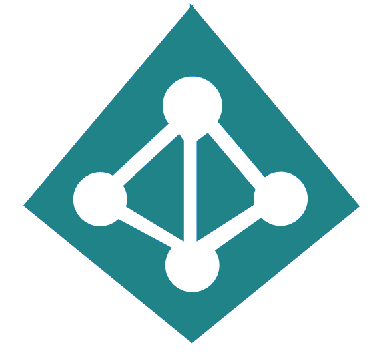 Les différentes protections
4
Introduction
Fusion des Universités le 01/01/2018
Mise en place d’une infrastructure centralisée d’authentification des postes de travail
Démarrage début 2017
Groupe de travail d’une dizaine de spécialistes
Un accompagnement externe technique
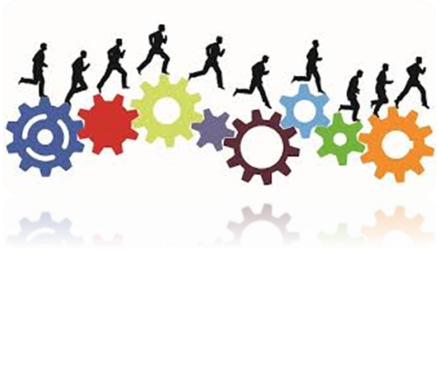 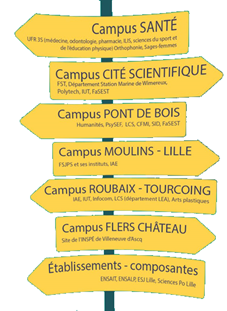 Quelques chiffres :
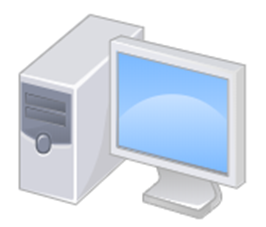 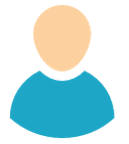 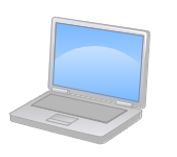 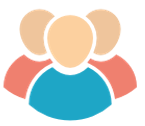 ~100 000 utilisateurs
~ 12 000  Ordinateurs
~ 50 Gestionnaires de parcs
Temps imparti :
Mise en production en octobre 2017 (les premiers déménagements)
3
DEUST Infrastructures Numériques - Sébastien Deconinck
Introduction
Choix retenu par le groupe de travail 
Repartir de zéro avec une nouvelle infrastructure Active Directory pour l’université de Lille

Suivre les bonnes pratiques => Faire simple !
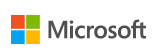 Best Practices for 
Securing Active Directory
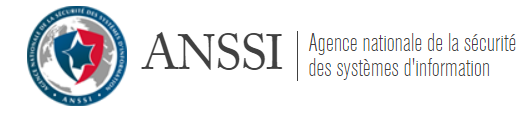 4
DEUST Infrastructures Numériques - Sébastien Deconinck
[Speaker Notes: Evite de mettre en place des 
CYBERATTAQUES ET REMÉDIATION => LA REMÉDIATION DU TIER 0 ACTIVE DIRECTORY]
Introduction
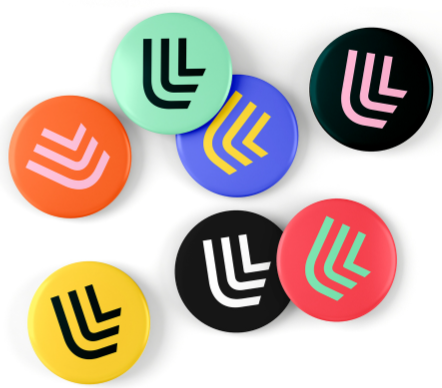 Active Directory : Cible des attaquants !
Compromissions favorisées par : 
Des systèmes Windows non mis à jour avec des vulnérabilités non patchées
Méconnaissance ou mauvaises configurations d’Active Directory
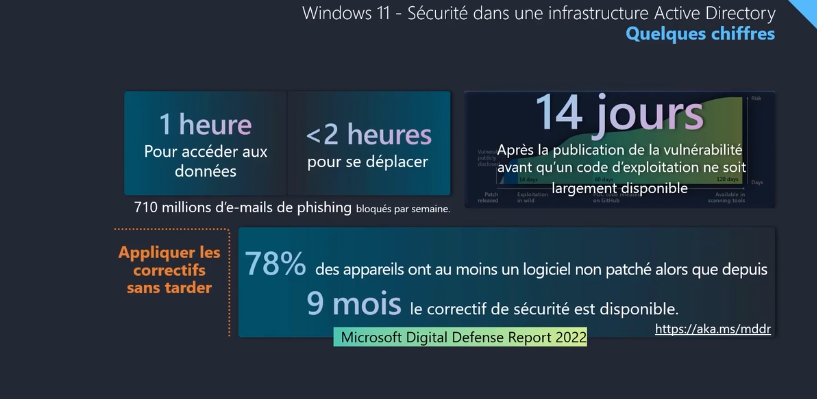 Rapport de défense numérique Microsoft 2023
5
JOSY - JUIN 2024 - SÉCURISATION ACTIVE DIRECTORY
[Speaker Notes: Pas toujours si évident que ça avec les patch avec des effets de bords
Rapport de défense numérique Microsoft 2023 (131pages)
99]
Les vulnérabilités de sécurité courantes
Les ponts d’entrée courants
Lacunes dans les déploiements de logiciels antivirus et anti-programme malveillant
Mise à jour corrective incomplète
Applications et systèmes d’exploitation obsolètes
Configuration incorrecte /insuffisante
Absence de pratiques de développement d’applications sécurisées
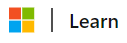 6
JOSY - JUIN 2024 - SÉCURISATION ACTIVE DIRECTORY
[Speaker Notes: 17/10/2023

Pas toujours si évident que ça avec les patch avec des effets de bords]
Les vulnérabilités de sécurité courantes
2. Vol d’informations d’identification 
Comptes privilégiés permanents
Comptes VIP
Comptes Active Directory attachés à des privilèges
Vol de comptes privilégiés sur des ordinateurs non sécurisés
Navigation sur Internet en étant connecté à un compte privilégié
Configuration de comptes privilégiés locaux avec les mêmes informations d’identification sur tous les systèmes
Accorder des privilèges trop excessifs aux utilisateurs
Autres services d’infrastructure qui affectent la gestion des identités, des accès et de la configuration, tels que les serveurs d’infrastructure à clé publique (PKI) et les serveurs de gestion des systèmes
Gestion insuffisante de la sécurité du contrôleur de domaine
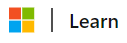 7
JOSY - JUIN 2024 - SÉCURISATION ACTIVE DIRECTORY
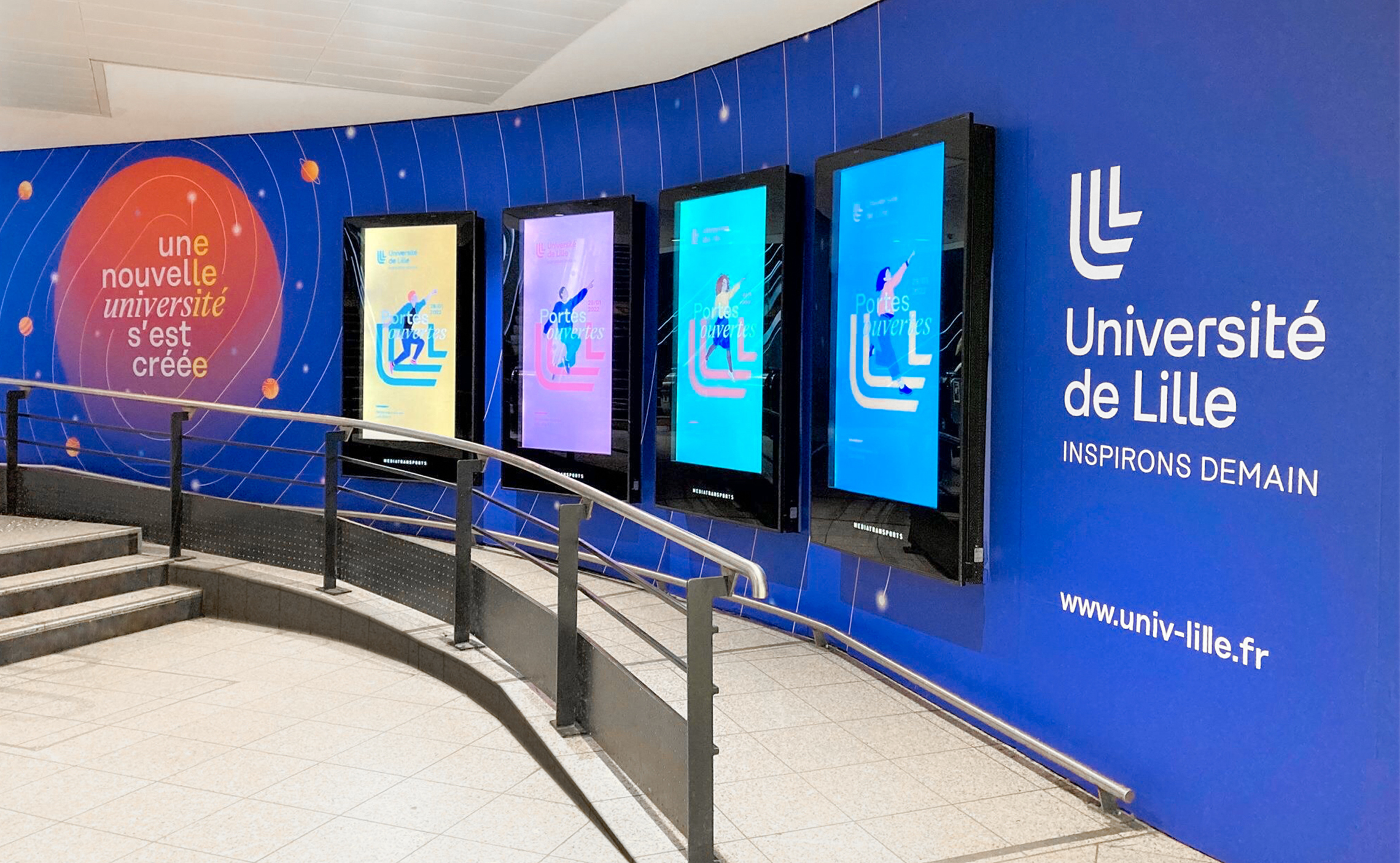 APPROCHE MISE EN PLACE
2
8
JOSY - JUIN 2024 - SÉCURISATION ACTIVE DIRECTORY
Approche pyramidale du durcissement de l’Active Directory
Détections des 
attaques
Pyramide:  Guillaume Mathieu METSYS
PRA Active Directory
Audits et Tests d’intrusions
Monitoring des objets
Monitoring du service 
Active Directory
LAPS 
(gestion des comptes locaux)
Durcissement des DC
Durcissement des mots de passe
Automatisation du cycle de vie des objets
PAW (Privileged Access Workstation)
La délégation d’administration (Tiers 0, 1, 2)
Définir l’architecture cible Active Directory
Définir la gouvernance d’Active Directory
9
JOSY - JUIN 2024 - SÉCURISATION ACTIVE DIRECTORY
[Speaker Notes: Plan de récupération 
4ans]
Définir la gouvernance d’Active Directory
Annuaire doit refléter l’organisation de l’Université
Appui de la Direction
Changement des pratiques (ajustement des droits)
Gestion des ressources humaines
Disposer de ressources humaines et un niveau d’expertise suffisant
Sensibiliser les administrateurs à l’administration sécurisée de l’AD
Échanges et Informations/Formations régulières
Contrat de support Microsoft depuis 2020
Support technique, assistance et conseil (audit, formation)
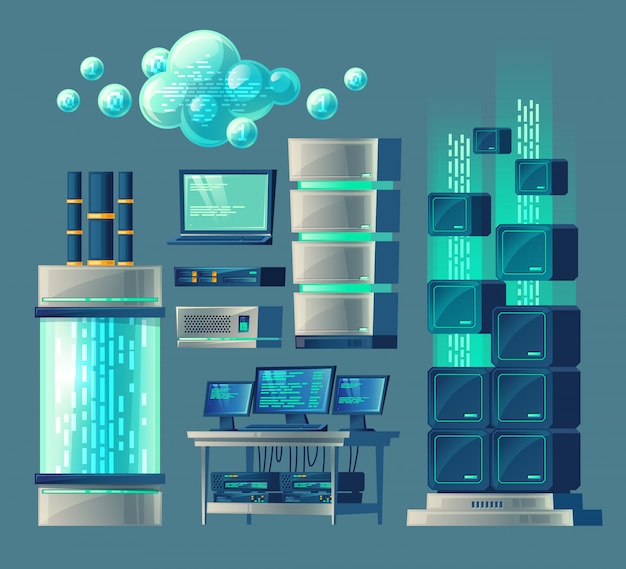 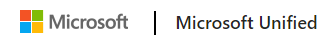 10
JOSY - JUIN 2024 - SÉCURISATION ACTIVE DIRECTORY
[Speaker Notes: Guide ANSSI 4.1 Gestion des ressources humaines
Support technique (24h/24, 7j/7)
Temps de réponse prévus :
– Sev 1 critique : 15 minutes pour Azure/1 heure pour tous les autres produits.
– 1 heure Sev A/2 heures Sev B/4 heures Sev C
Gestion de l’escalade
Pour les problèmes critiques d’indisponibilité du système d’entreprise, les ressources sont attribuées après 15 minutes pour Azure ou 1 heure pour tous les autres produits
Pour les problèmes de dégradation des systèmes opérationnels critiques, la ressource est attribuée après une heure pour tous les produits
Santé informatique
Évaluations à la demande avec des services d’installation et de configuration selon les besoins
Assistance cloud
Support de facturation fourni par l’équipe du support Azure (inclus dans le support gratuit)
Gestion des comptes
Responsable de compte de réussite client assigné
Assistance conseil
Assistance téléphonique (limitée à six heures ou moins par incident)
Formations techniques
Vidéos à la demande, laboratoires pratiques, parcours d’apprentissage et diffusions Web dirigées par des experts
Services proactifs*
Des engagements spécifiques aux solutions, dirigés par des experts, conçus pour aider les clients à intégrer et à optimiser leurs solutions clés avec des services pour Well-Architected, Server Migration, Security, Microsoft Teams, Power Apps, Analytics, etc.
Solutions améliorées*
Expériences de support approfondies et axées sur les relations, notamment la gestion des événements Azure, la réponse rapide Azure, l’ingénierie d’assistance désignée, l’assistance aux développeurs, l’ingénierie directe Office 365, l’assistance aux missions critiques]
Définir l’architecture cible Active Directory
Architecture simple et persistante
Mono-domaine, Mono-Forêt
Limiter le nombre de contrôleur de domaine
Identités des utilisateurs
Comptes personnels et comptes à privilèges
Convention de nommage des objets 
Arborescence des Unités d’Organisation (OU)
Délégation des tâches d’administration
Modèle de Tiering
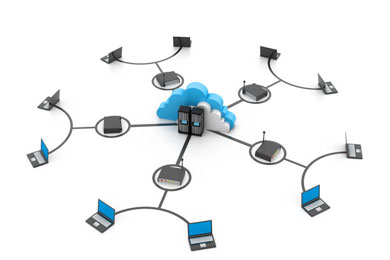 11
JOSY - JUIN 2024 - SÉCURISATION ACTIVE DIRECTORY
Définir l’architecture cible Active Directory
Réseau haut-débit sur fibre optiques noires: 
RAOUL : Réseau d'Accès Optique de l'Université de Lille.
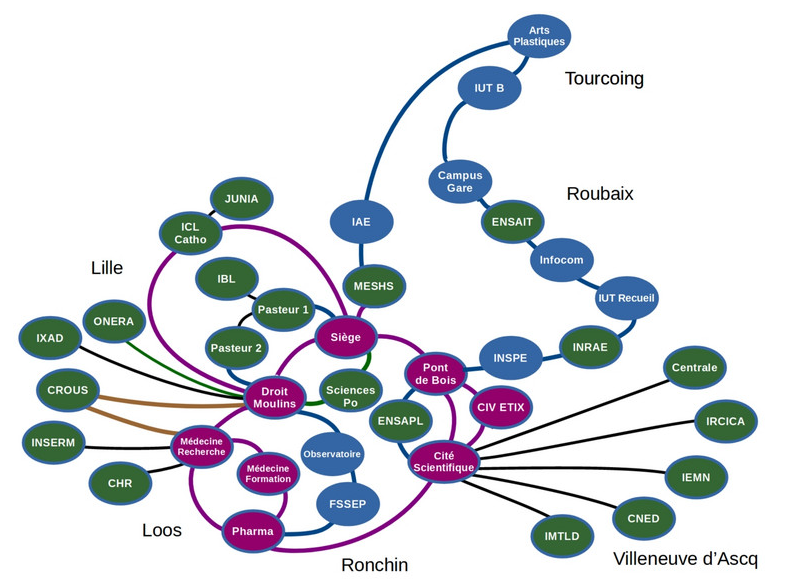 12
JOSY - JUIN 2024 - SÉCURISATION ACTIVE DIRECTORY
[Speaker Notes: En vert, les sites extérieurs à Université de Lille 
sites Université de Lille : Siège, Droit-Moulins, Médecine, Pharma, Cité Scientifique, Pont de Bois, INSPE, IUT Recueil, Infocom, Campus Gare, IUT Tourcoing, Arts Plastiques IAE, Observatoire, FSSEP
site extérieurs : Pasteur, IBL, MESHS, JUNIA, Institut Catholique de Lille, ONERA, INSERM, CHR, Sciences Po, ENSAPL, INRAE, ENSAIT, Centrale Lille, IRCICA, IEMN, CNED, IMT Lille Nord Europe, CROUS
villes de la métropole lilloise avec sites raccordés sur RAOUL : Villeneuve d'Ascq, Lille, Roubaix, Tourcoing, Loos, Ronchin]
Anneau backbone 40 Gb/s
13
JOSY - JUIN 2024 - SÉCURISATION ACTIVE DIRECTORY
[Speaker Notes: Réseau haut débit : anneau backbone 40 Gb/s 
les autres maillages entre noeuds RAOUL sont au minimum à 10 Gb/
CS <> CIV à 100G]
Définir l’architecture cible Active Directory
Les comptes d’administration de l’AD
Administrateurs de domaine : 2
En charge de l’administration, de la supervision de l’annuaire et des projets d’évolutions fonctionnelles  de l’Active Directory 

Gestionnaires de parcs informatiques (comptes à privilèges) :114
Délégations de droits limités sur :
Les objets : ordinateurs, groupes et unités d’organisation (OU)
Les stratégies de groupe ou GPO (Group Policies Objects)
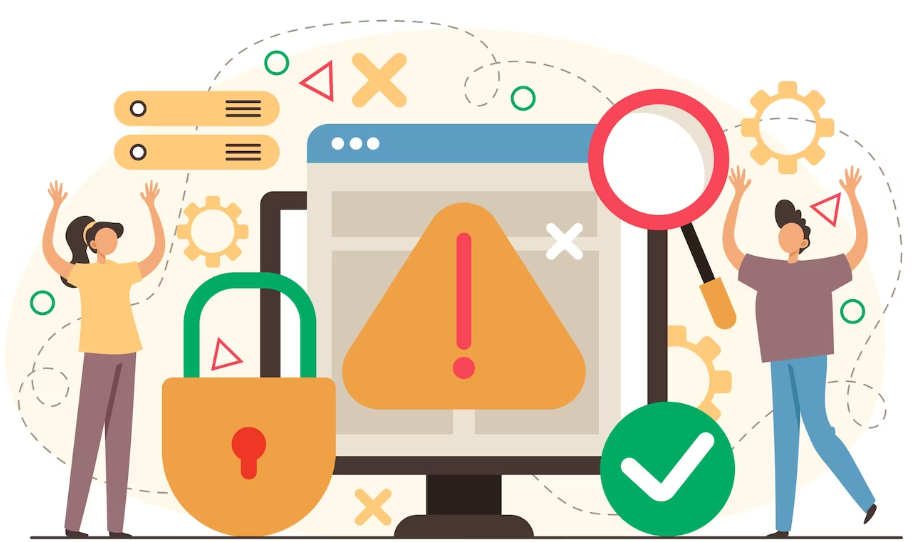 14
JOSY - JUIN 2024 - SÉCURISATION ACTIVE DIRECTORY
[Speaker Notes: Profil Full 
Light]
Quelques chiffres
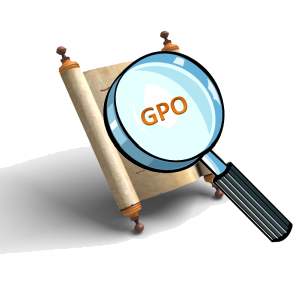 Aujourd’hui
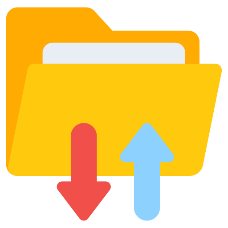 1057
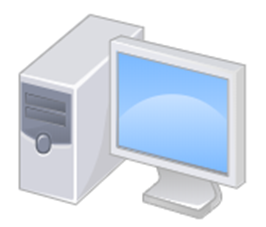 1 536
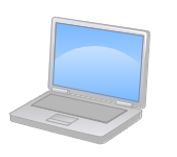 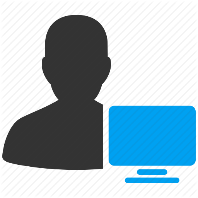 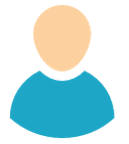 Gestionnaires de parcs 
114
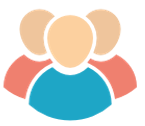 16 547
Utilisateurs
 13 5248
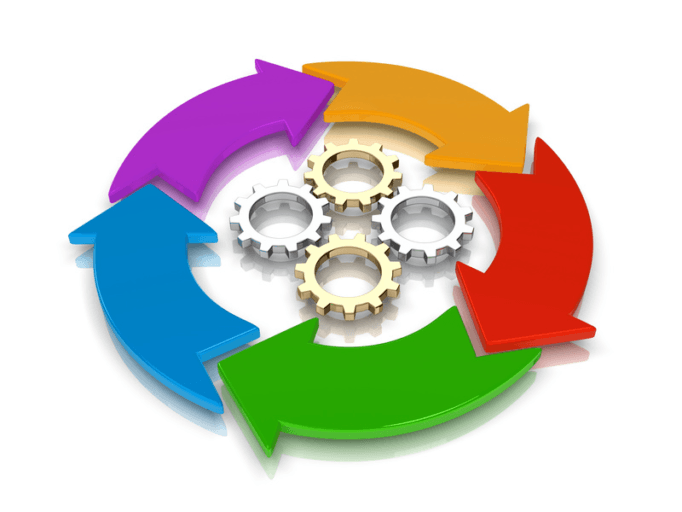 Groupes
 5 594
15
JOSY - JUIN 2024 - SÉCURISATION ACTIVE DIRECTORY
Synchronisation des identités
Active Directory est le miroir du référentiel identité
Équipe Infra IPTA
Équipe identité
Réplication AD
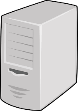 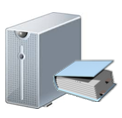 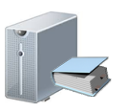 Alimente
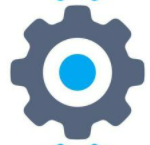 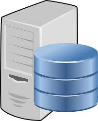 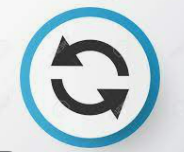 NGINE
Alimente
Référentiel identité
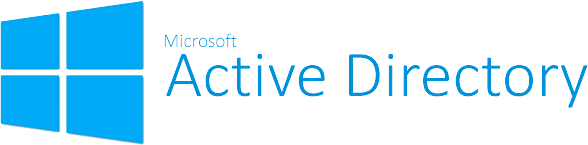 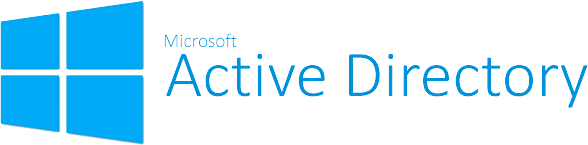 16
JOSY - JUIN 2024 - SÉCURISATION ACTIVE DIRECTORY
[Speaker Notes: Instantané :
————
Création de compte : lors de l'activation d'un compte
Modification de mdp : lors d'un changement depuis Mon identité numérique, etc…
Création/modification de groupe : depuis la création/modification d'un groupe LDAP

Ajout des comptes et groupes mais pas de suppression des utilisateurs

Suppression manuel  des admins x2 fois par an

Toutes les nuits :
——————
Balayage des créations/modifications de comptes sur 24h : à 20h15, par sécurité
Balayage des créations/modifications de groupes sur 24h : à 1h15, par sécurité

Avantage: 
Aucun compte n’est créé dans l’infrastructure AD  => sauf les comptes à privilèges propres AD
Avantages:
Synchronisation complète avec le référentiel identité de l’établissement  : changement de mdp se fait par l’ENT et blocage automatique dans le SSI
Si compromission du référentiel coupure et autonomie complète de l’AD => blocage du compte de service référentiel
Compte avec des attributs normés :  Comptes et groupes
Pas d’ajout d’information  utilisateurs critiques dans les descriptions (ex mot Restriction tentation de passe ou information critique etc…)
Pas possible de  Créer des comptes génériques]
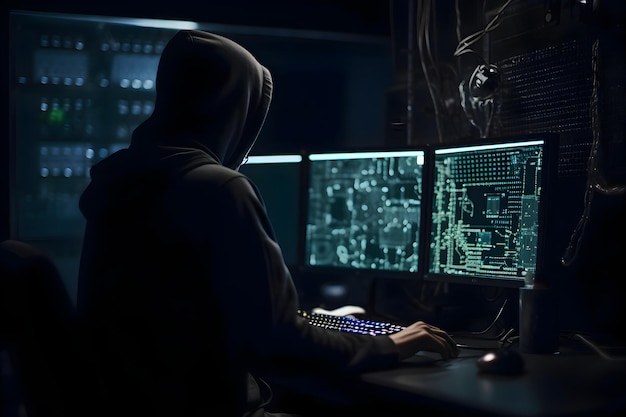 SCENARIOS D’ATTAQUES
3
17
Scenarios d’attaques
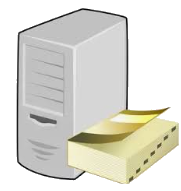 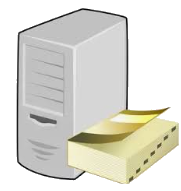 5. Couvrir ses actions: Shadowing
4. Devenir administrateur du domaine ou de  forêt : Escalade des privilèges
Mouvement vertical
Les comptes « administrateur » sont la cible nº1 des attaquants
3. Devenir administrateur d’un ou  plusieurs serveurs
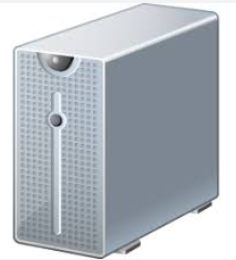 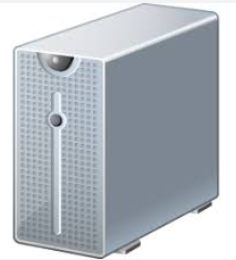 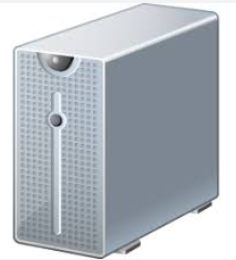 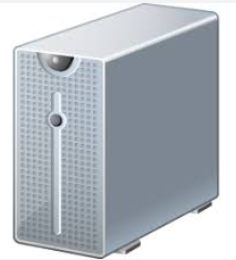 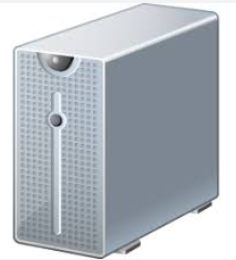 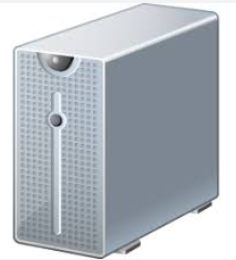 2. Devenir administrateur de plusieurs postes de travail : Attaque latérale
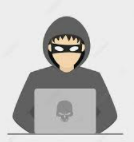 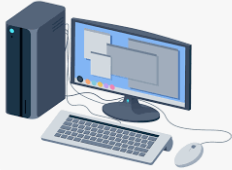 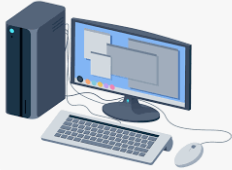 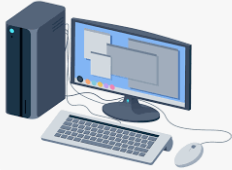 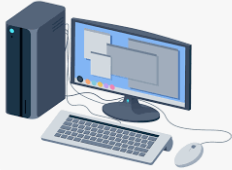 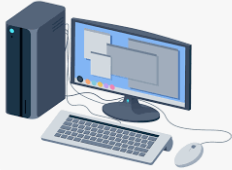 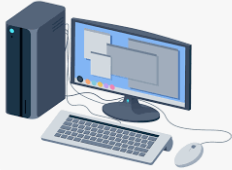 Mouvement horizontal
1. Devenir administrateur d’un poste de travail : compromission initiale
0. Ecoute, analyse de l’environnement 
Social hacking
18
18
JOSY - JUIN 2024 - SÉCURISATION ACTIVE DIRECTORY
[Speaker Notes: Mais également les comptes à privilèges]
Scénarios d’attaques
Techniques d’attaques Mitre Attack
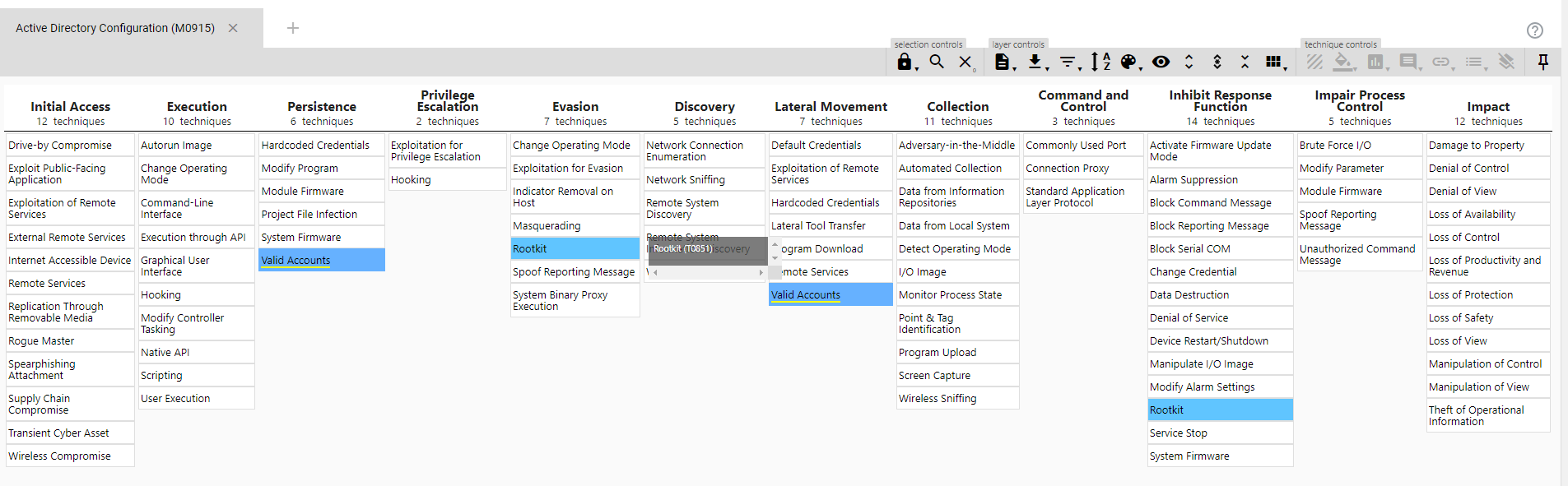 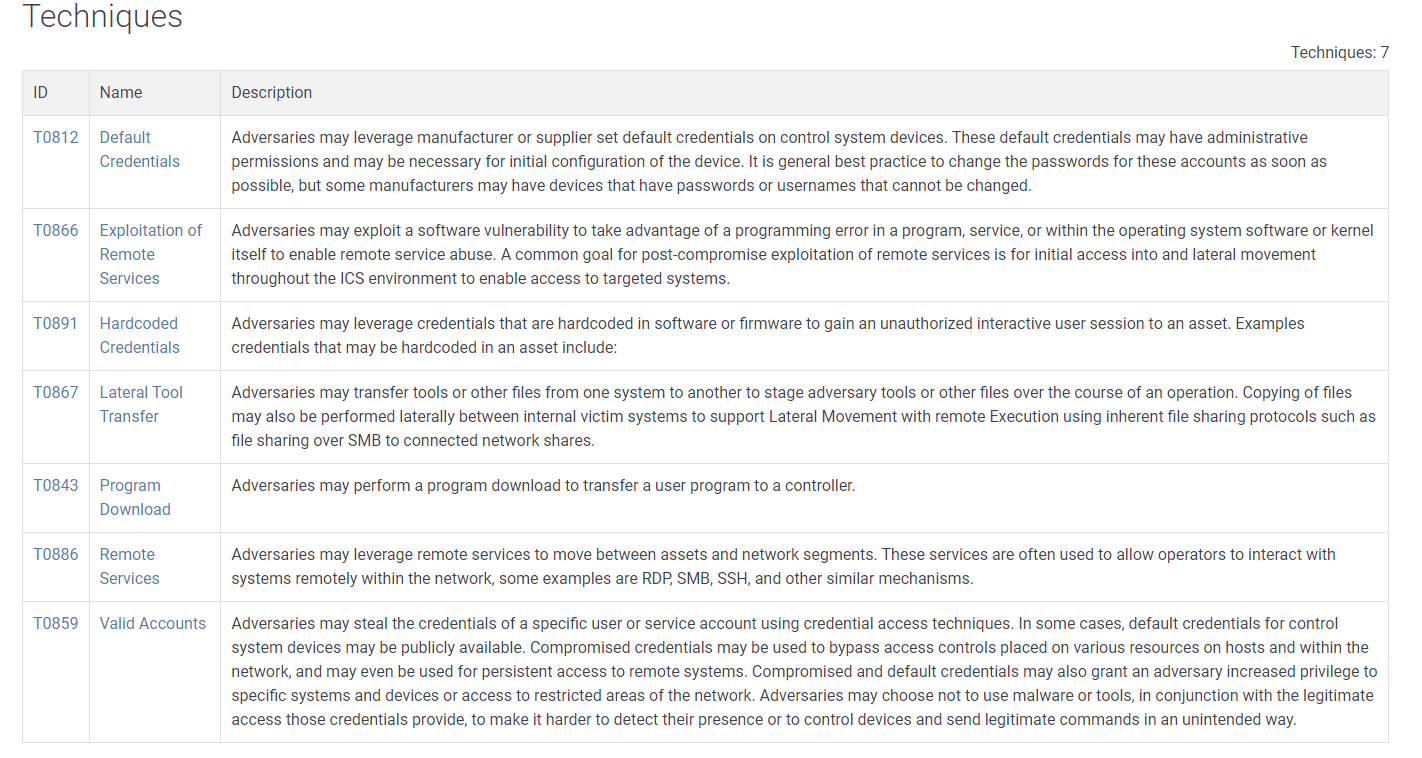 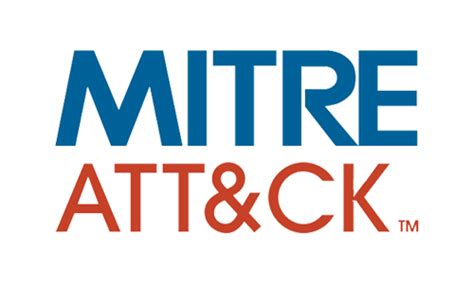 19
JOSY - JUIN 2024 - SÉCURISATION ACTIVE DIRECTORY
[Speaker Notes: Mouvement latéral :

Identification par défaut, 
Exploiter une vulnérabilité logicielle pour tirer parti d'une erreur de programmation dans un programme
Exploiter les informations d'identification codées en dur dans un logiciel ou un micrologiciel pour obtenir une session
Exploiter les services distants pour se déplacer entre les actifs et les segments du réseau

Exploiter d’un compte valide volé pour réaliser des actions]
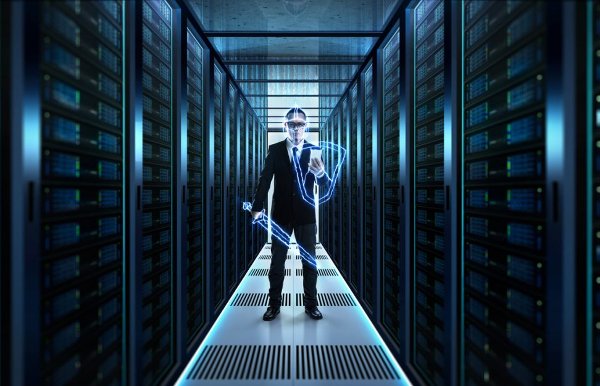 LES DIFFÉRENTES PROTECTIONS :LATÉRALES ET VERTICALES
4
20
Se protéger contre les attaques latérales
Limiter le nombre des comptes administrateurs locaux  et mettre en place des critères de responsabilité
Charte de Co-administration
Deux comptes distinct pour l’utilisateur : 
Un compte utilisateur du domaine 
Un compte personnel pour des taches d’administration (membres administrateurs local)
Analyser, surveiller et mettre à jour les systèmes d’exploitation
Limiter les versions obsolètes et favoriser les mises à jour
Sécuriser les postes avec l’antivirus centralisé
Ajouter progressivement sur l’ensemble des appareils l’EDR (Endpoint Detection and Response)
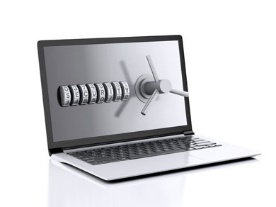 21
JOSY - JUIN 2024 - SÉCURISATION ACTIVE DIRECTORY
Se protéger contre les attaques latérales
Restreindre le cache des identifiants du domaine
Diminuer le cache des identifiants des appareils (défaut=10)
Activer la veille écran avec reprise par mot de passe  
Activer dans l’Active Directory la fonctionnalité « Privileged Access Management »
Permet d’ajouter temporairement un utilisateur dans un groupe pour des tâches d’administration (TTL : durée limitée)
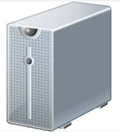 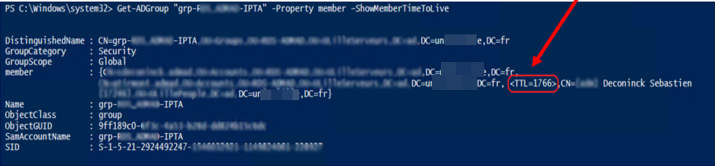 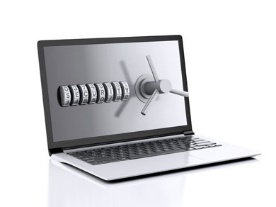 22
JOSY - JUIN 2024 - SÉCURISATION ACTIVE DIRECTORY
Gestion des droits et comptes à privilèges
Limiter les privilèges des comptes
Sécuriser ces comptes et limiter le nombre (Just Enough Administration)

Réviser régulièrement les permissions d’accès et d’applications
Sans une surveillance constante, les accès peuvent se multiplier, ce qui augmente considérablement la surface d’attaque de l’organisation

Activer l’authentification renforcée
Ajouter une politique de stratégie des mots de passe (PSO)
Mettre en place des mots de passe fort pour les comptes à privilèges
Autoriser la connexion des comptes à privilèges uniquement depuis un/des appareils ou vlan de confiance
23
JOSY - JUIN 2024 - SÉCURISATION ACTIVE DIRECTORY
[Speaker Notes: PSO de mot de passe, expiration et blocage]
Se protéger contre les attaques latérales
Mise en œuvre
Mettre en œuvre LAPS « Local Admin Password Solution »  :
Affecte automatiquement un mot de passe complexe à un compte administrateur local de chacun des serveurs membres etposte de travail qui sera différent pour chacun d'eux 
Change régulièrement ce mot de passe
Le stocke dans un emplacement sécurisé tel qu'un attribut du compte machine dans l'AD (ms-Mcs-AdmPwd)
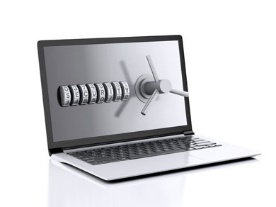 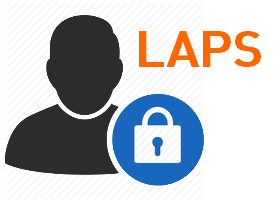 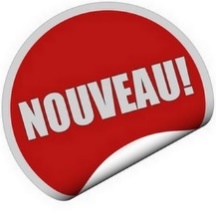 Depuis 11 avril 2023 Windows LAPS est disponible et va remplacer Microsoft LAPS
24
JOSY - JUIN 2024 - SÉCURISATION ACTIVE DIRECTORY
[Speaker Notes: Choix d’utiliser un autre compte admin est ne pas utiliser le compte administrateur ID 500
Bonne pratique désactiver et renommer le compte administrateur (termine par 500) par défaut
Cet attribut est protégé et il est nécessaire de disposer de droits ExtendedRight pour pouvoir  visualiser la valeur de cet attribut
Avantage audit des consultations des mot de passe par le gestionnaire

Nouveau module PowerShell pour LAPS

Le mot de passe, qui sera désormais chiffré grâce à DPAPI avec des clés stockées dans l'Active Directory (une superbe évolution !)
Historique des mots de passe
Le nom du compte administrateur local
La date d'expiration du mot de passe, avec la possibilité de changer la date ou de demander un changement immédiat
https://learn.microsoft.com/fr-fr/windows-server/identity/ad-ds/plan/security-best-practices/implementing-least-privilege-administrative-models]
Se protéger contre les attaques verticales
Délégation d’administration en 3 Tiers : Modèle de Tiering
S’applique également dans toute architecture autre qu’un Active Directory
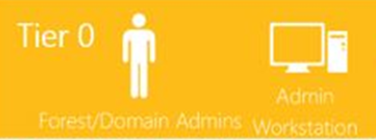 Tier 0 : serveurs très critiques 
administrateurs de domaine
domaine Contrôleurs de domaines, PKI interne…)
administrateurs de comptes, GPO et serveurs critiques
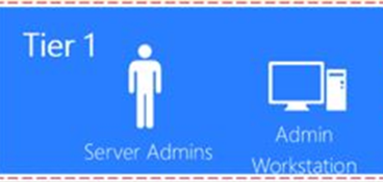 Tier 1 : 
serveurs applicatifs (Impression, WSUS, KMS…)
administrateurs des serveurs et des applications
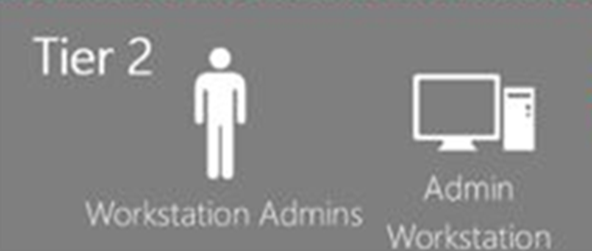 Tier 2 : 
administrateurs des stations de travail et applicatifs
postes clients (Laptop, Desktop, imprimantes…)
25
JOSY - JUIN 2024 - SÉCURISATION ACTIVE DIRECTORY
Protéger les comptes à privilèges d’administration
Objectif:
Eviter le vol des credentials des comptes d'administration
Mise en œuvre :
Comptes spécifiques du domaine Tier 0
Affecter les caractéristiques suivantes aux comptes :
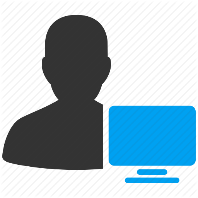 A partir des hôtes d’administration sécurisés
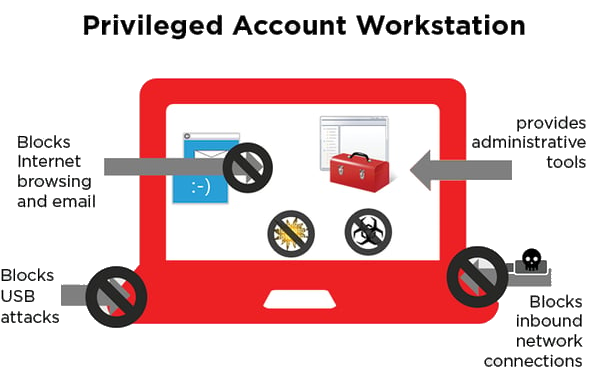 26
JOSY - JUIN 2024 - SÉCURISATION ACTIVE DIRECTORY
[Speaker Notes: Pas mis en cache sur les machines. 
Le ticket Kerberos (TGT) est délivré à la connexion de l'utilisateur
(4 heures, par défaut sur ces comptes).
Impossible d'utiliser DES ou RC4 pour la pré-authentification Kerberos, d'utiliser NTLM pour s'authentifier, ni CredSSP.]
Protéger les postes d’administration
Hôtes d’administration sécurisés PAW (Privileged Access Workstations)
Remote Desktop Services (RDS) 

Facile à mettre en place et extensible 
Coût faible des licences (CAL RDS)

Restrictions des accès à la ferme RDS
Filtrage des accès autorisés (IP) 
Authentification au niveau du réseau
Mise en place de silos d’authentification 
Accès sécurisé NLA
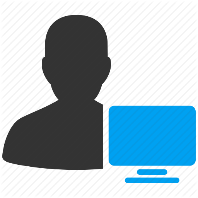 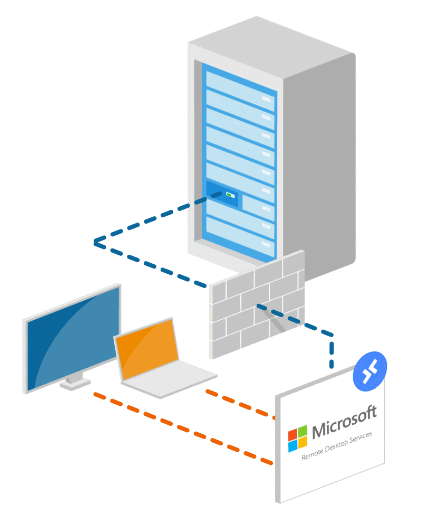 Tier 0 et Tier 1
27
JOSY - JUIN 2024 - SÉCURISATION ACTIVE DIRECTORY
[Speaker Notes: https://learn.microsoft.com/fr-fr/windows-server/identity/ad-ds/plan/security-best-practices/implementing-secure-administrative-hosts#principles-for-creating-secure-administrative-hosts


104 comptes admad
RDS convient mieux aux organisations 
Simplicité : l'infrastructure RDS est simple à mettre en place 
Faibles coûts : RDS minimise les coûts de licence
Ressources partagées s'exécutant sur une instance de système d'exploitation partagée,
Inconvéniant:
Conflit de ressources : le partage par les utilisateurs des ressources matérielles et logicielles du serveur peut entraîner des conflits et des problèmes de performances.

Avantages du VDI :
Allocation des ressources : disponibilité des ressources à différents utilisateurs en fonction de leurs besoins
Isolation des utilisateurs :]
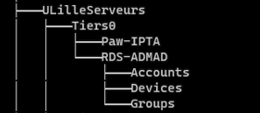 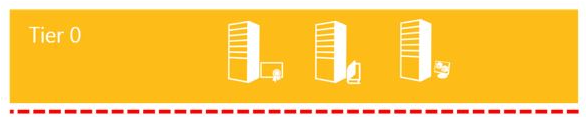 PAW-0
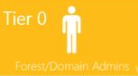 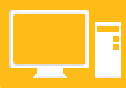 DC
DC
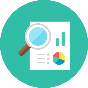 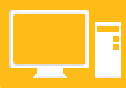 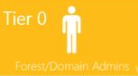 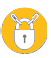 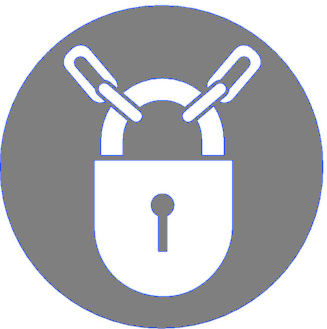 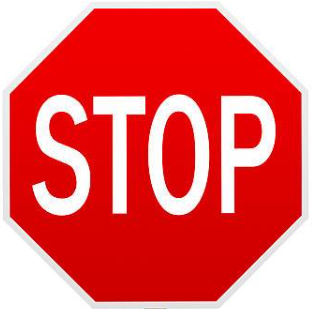 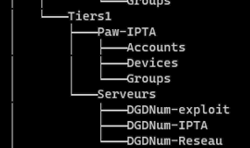 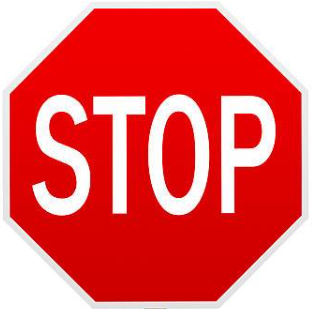 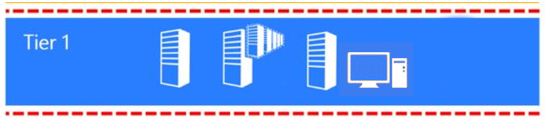 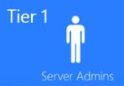 PAW-1
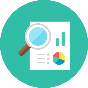 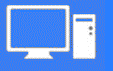 IP + VPN Dédié
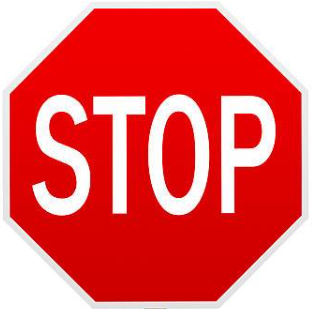 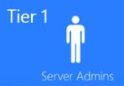 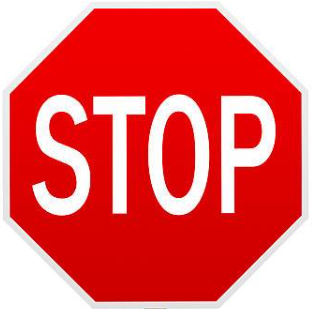 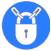 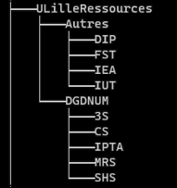 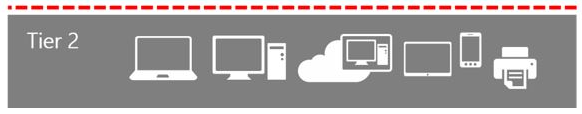 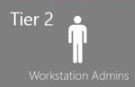 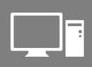 IP + VPN Dédié
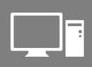 28
JOSY - JUIN 2024 - SÉCURISATION ACTIVE DIRECTORY
[Speaker Notes: https://techcommunity.microsoft.com/t5/core-infrastructure-and-security/initially-isolate-tier-0-assets-with-group-policy-to-start/ba-p/1184934
hardenAD]
Protéger les postes d’administration
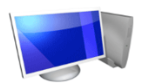 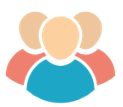 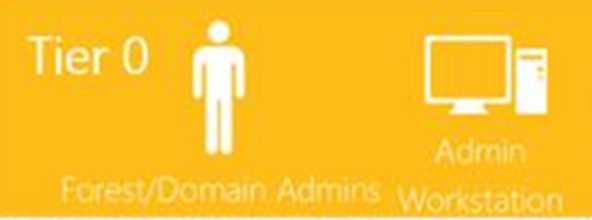 RD CONNECTION BROKER
RD CONNECTION BROKER
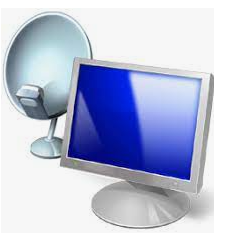 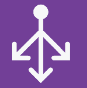 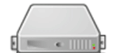 Filtrage déclaration IP 
Groupe AD
Active Directory
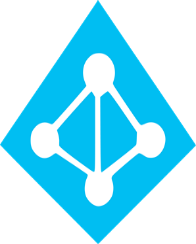 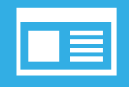 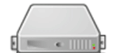 Collections
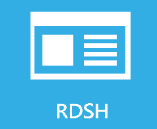 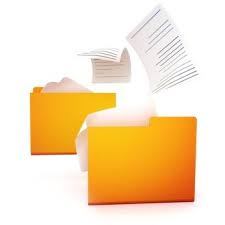 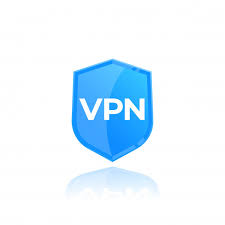 RDS
RD HOSTS
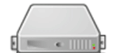 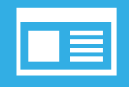 File Storage
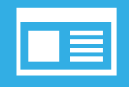 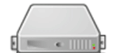 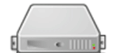 29
JOSY - JUIN 2024 - SÉCURISATION ACTIVE DIRECTORY
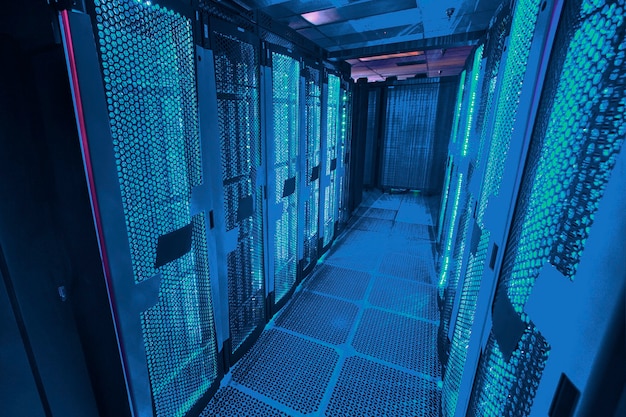 DURCISSEMENT DES CONTRÔLEURS DE DOMAINE
5
30
Durcissement des contrôleurs de domaine
Restreindre les membres des groupes Administrateurs
Groupes « Admins » doivent être vides (Schema Admins, Enterprise Admins ...)
Groupes « opérateurs » doivent être vides (opérateur de sauvegarde, de compte…)

Restreindre la création et la jointure de nouveaux postes dans le domaine
Comptes à privilèges uniquement
Gérer et analyser les correctifs 
Mettre à jour à partir d’un WSUS dédié
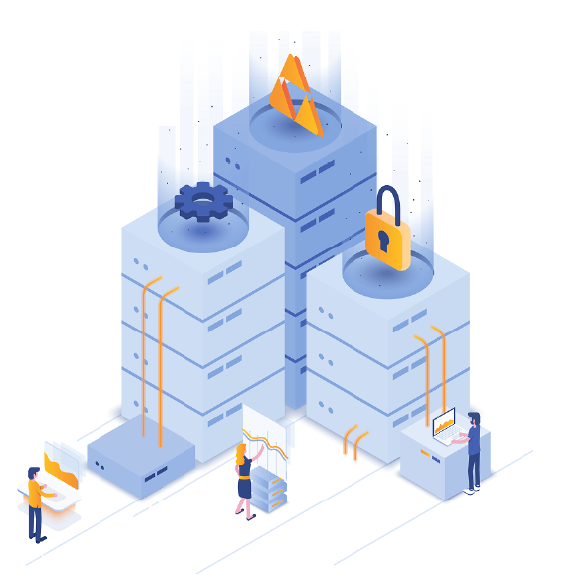 31
JOSY - JUIN 2024 - SÉCURISATION ACTIVE DIRECTORY
[Speaker Notes: principe du moindre privilège

Groupe Pre-Windows 2000 Compatible: Utilisateurs authentifiés doit être vide si possible ou comptes à privilèges
ut laisser une porte ouverte aux intrus
https://www.semperis.com/fr/blog/security-risks-pre-windows-2000-compatibility-windows-2022/]
Durcissement des contrôleurs de domaine
Restreindre les connexions RDP
Autoriser les connexions RDP sécurisées (NLA) uniquement à partir d’utilisateurs et des systèmes autorisés

Activer le pare-feu 
Ouvrir uniquement les ports et IP nécessaires

Désactiver les protocoles obsolètes
SMBv1 et V2
Authentification Lan Manager et NTLM V1 (=>  NTLM V2 / Kerberos)
LLMNR et NBT-NS… 
Chiffrement RC4 dans Kerberos

Désactiver les services et protocoles non utilisés
Spooler d’impression
IPV6
…
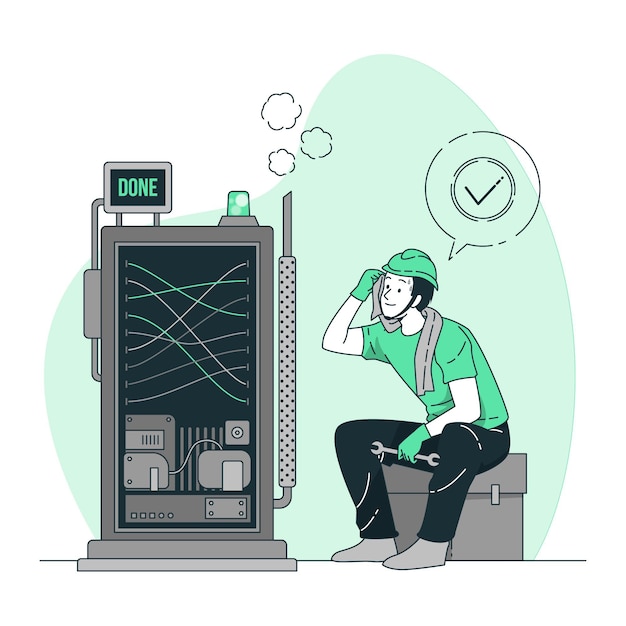 32
JOSY - JUIN 2024 - SÉCURISATION ACTIVE DIRECTORY
[Speaker Notes: Faiblesse de ce protocole mais toujours activé par défaut sur les versions récentes de Windows.

Usage SMBv3 optimisé
Plusieurs outils permettent d’exploiter des vulnérabilités liées à SMBv1 (ETERNALROMANCE, ERRATICGOPHER, ETERNALCHAMPION et ETERNALBLUE
Uniquement NTLM V2avec possibilité de créer des exceptions  avec une liste d serveurs
LLMNR/NBTNS/mDNS
AES128_HMAC_SHA1, AES256_HMAC_SHA1, Futurs types de chiffrement Activé]
Durcissement des contrôleurs de domaine
Politique de changement de mot de passe du compte krbtgt

Le compte krbtgt fournit les tickets kerberos pour l’authentification aux ressources (utilisateurs et ordinateurs)

CERTA : Préconise un changement de mot de passe tous les 6 mois, afin de garantir un changement effectif annuel.
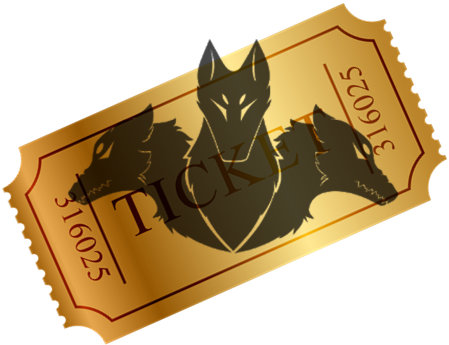 33
JOSY - JUIN 2024 - SÉCURISATION ACTIVE DIRECTORY
[Speaker Notes: La compromission du compte krbtgt permet à un attaquant de forger des tickets Kerberos (golden tickets) et ainsi de pouvoir s'authentifier auprès de n'importe quelle ressource (serveur, poste de travail, etc.) du domaine Active Directory avec des droits d'administration, et ce, de manière relativement furtive. 
Définir l’âge maximal du mot de passe pour qu’il expire entre 60 et 90 jours. 
Le changement de mot de passe doit être effectué deux fois pour être efficace.


https://www.cert.ssi.gouv.fr/uploads/guide-ad.html#krbtgt
Le compte krbtgt est un compte d'infrastructure servant de support de stockage aux clés des centres de distribution des clés Kerberos.]
Durcissement des contrôleurs de domaine
Usage des comptes de service spécifiques à Active Directory
Group Managed Service Accounts (GMSA)
Utiles pour l’exécution des services, scripts  et des taches d’administration planifiés
Utilisable uniquement à partir des serveurs déclarés
Mot de passe du compte est changé régulièrement géré directement pas les contrôleurs de Domaine
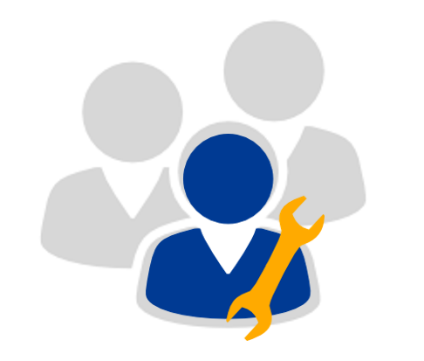 34
JOSY - JUIN 2024 - SÉCURISATION ACTIVE DIRECTORY
[Speaker Notes: Apporte un avantage]
Cycle de vie
Désactiver les comptes utilisateurs inactifs
Supprimer les comptes inactifs sortis du référentiel identité

Désactiver des comptes machines inactives
Supprimer les comptes machines

Supprimer les GPO non liées
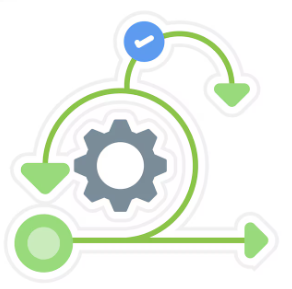 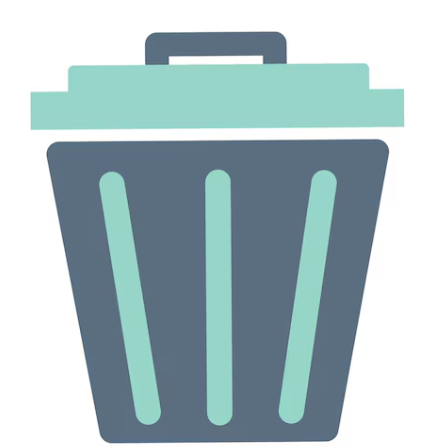 35
JOSY - JUIN 2024 - SÉCURISATION ACTIVE DIRECTORY
[Speaker Notes: Ajout des comptes et groupes mais pas de suppression des utilisateurs

Suppression manuel  des admins x2 fois par an]
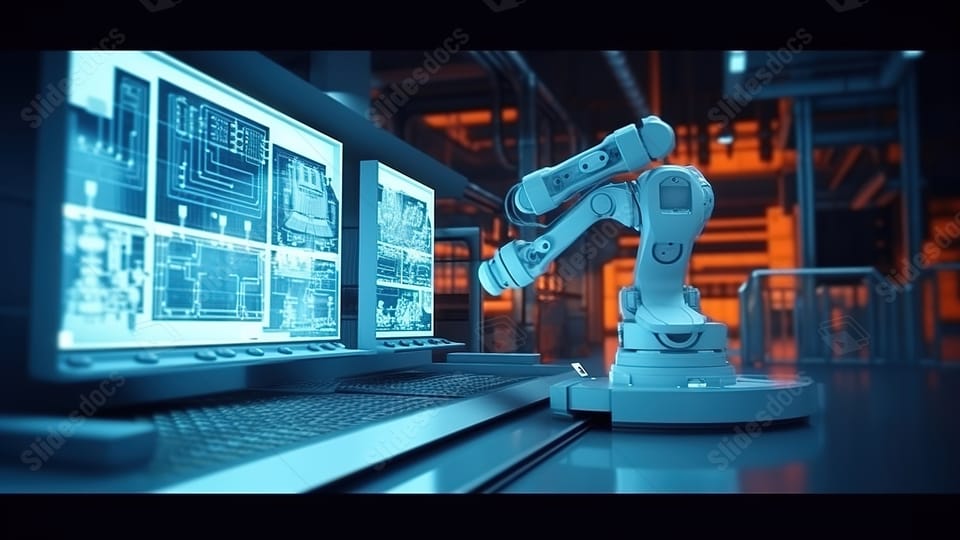 MONITORING DES SERVICES ET OBJETS ACTIVE DIRECTORY
6
36
Monitoring des services Active Directory
Nagios Centreon
Surveillance des services
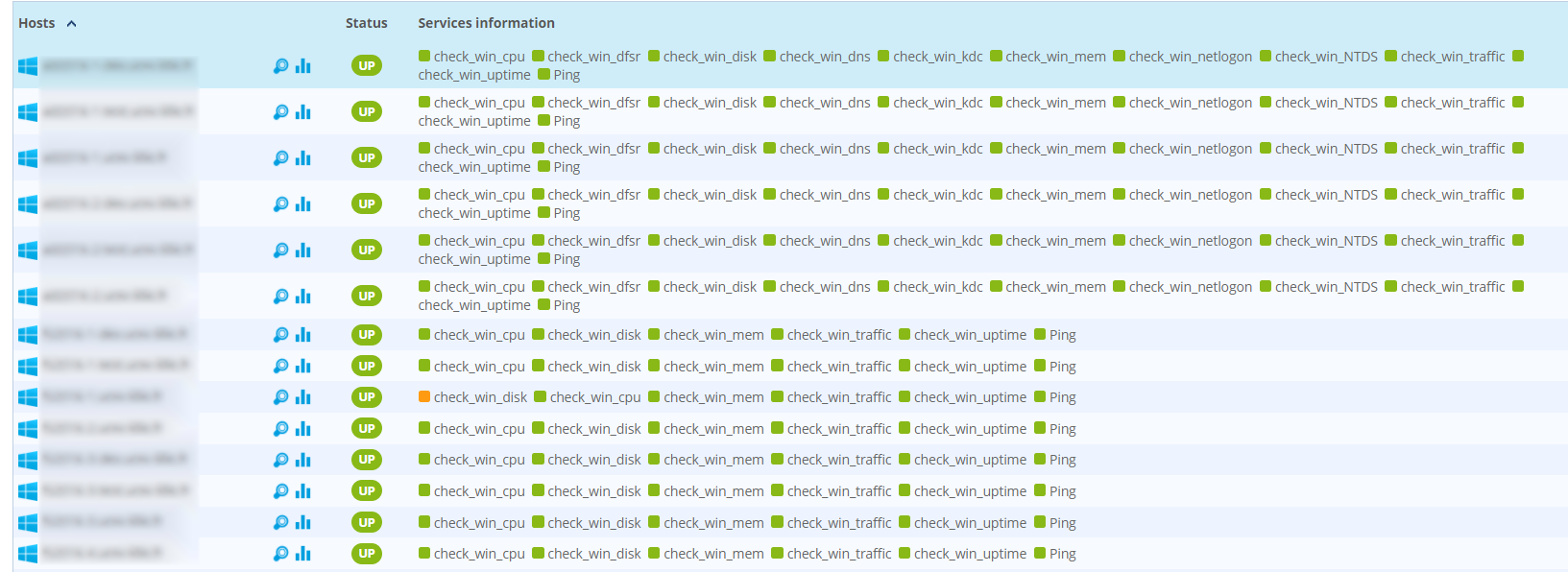 37
JOSY - JUIN 2024 - SÉCURISATION ACTIVE DIRECTORY
Monitoring des objets
ADAudit Plus Manage Engine
Solution clé en main
Prix basé sur le nombre de contrôleurs de domaine et de serveurs 
Facilite l’exploitation des logs Windows
De nombreux rapports de base avec possibilité d’en créer d’autres personnalisables
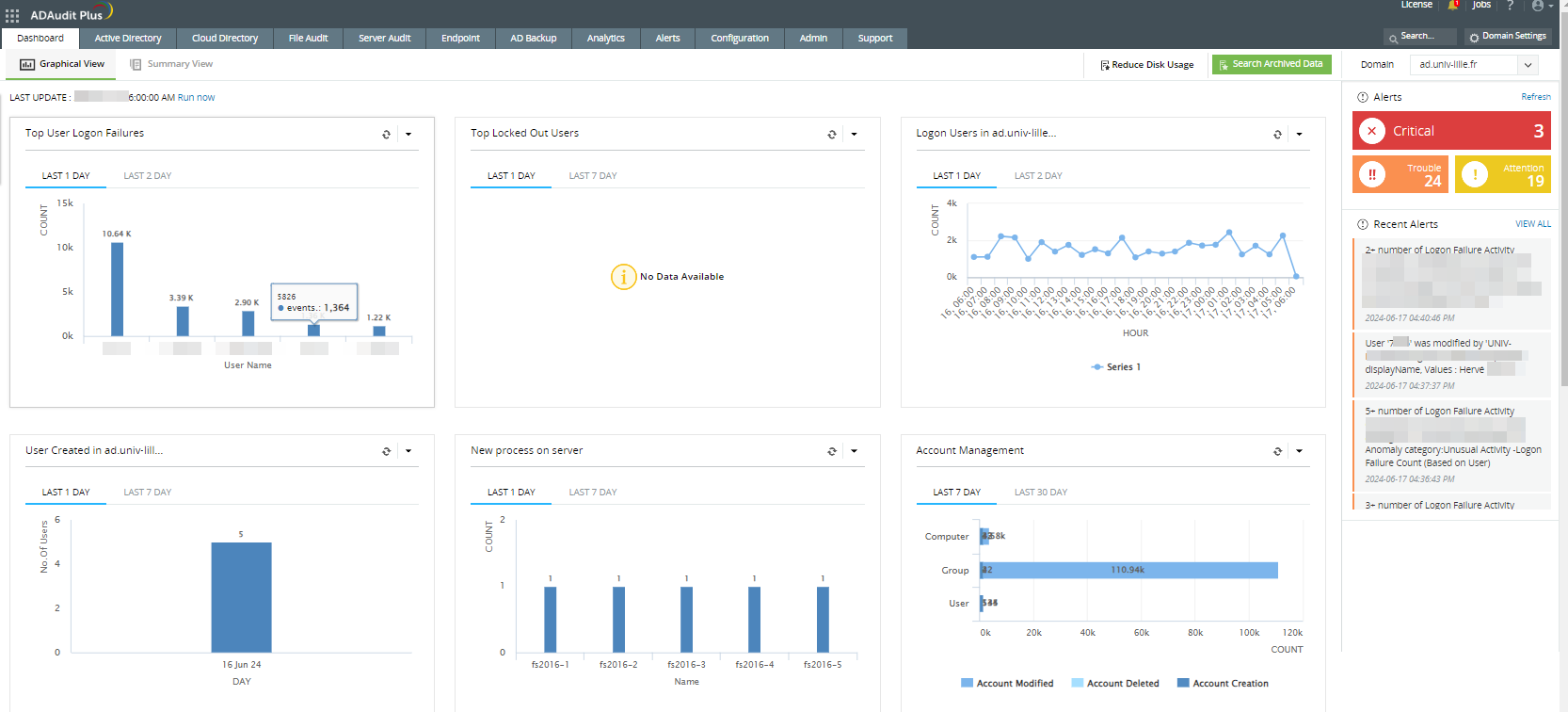 38
[Speaker Notes: Alerte sur des tentatives d’echec des comptes déléguer  et sur les comptes administrateurs du domaine
Même si on ne respecte pas les préconisations de l’ANSII  page 25 R18:  Proscrire les solutions logicielles tierces de collecte sur les ressources sensible  de l’AD
Respecte par contre R17  cloisonner le serveur de collecte + usage de la double authentification]
Outils d’audits de sécurité Active Directory
Les outils :
PingCastle
Purple Knight
BloodHound
ORADAD ANSSI
Nessus
Les apports : 
Une vue globale et synthétique du niveau de sécurité, à travers des tableaux de bord et des indicateurs 
Des recommandations à appliquer pour améliorer la sécurité
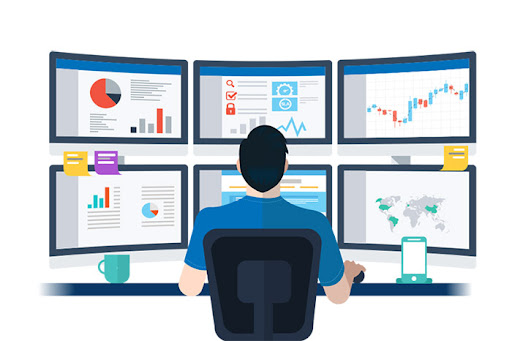 39
JOSY - JUIN 2024 - SÉCURISATION ACTIVE DIRECTORY
Les ressources utiles
Points de contrôle Active Directory
Les observations de l'ANSSI
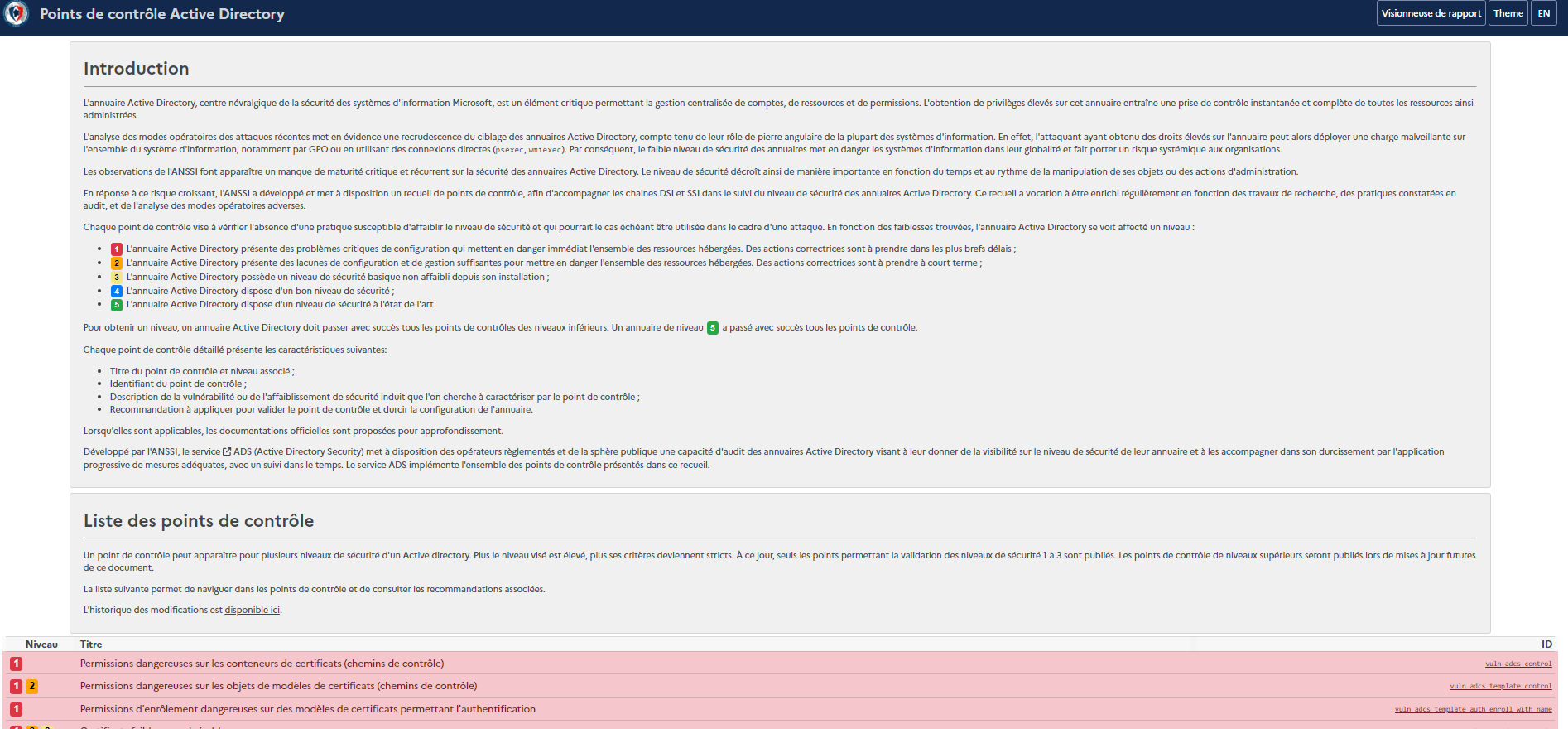 40
JOSY - JUIN 2024 - SÉCURISATION ACTIVE DIRECTORY
Les ressources utiles
Nouveau guide de l’ANSSI sur la sécurité de l’Active Directory par cloisonnement
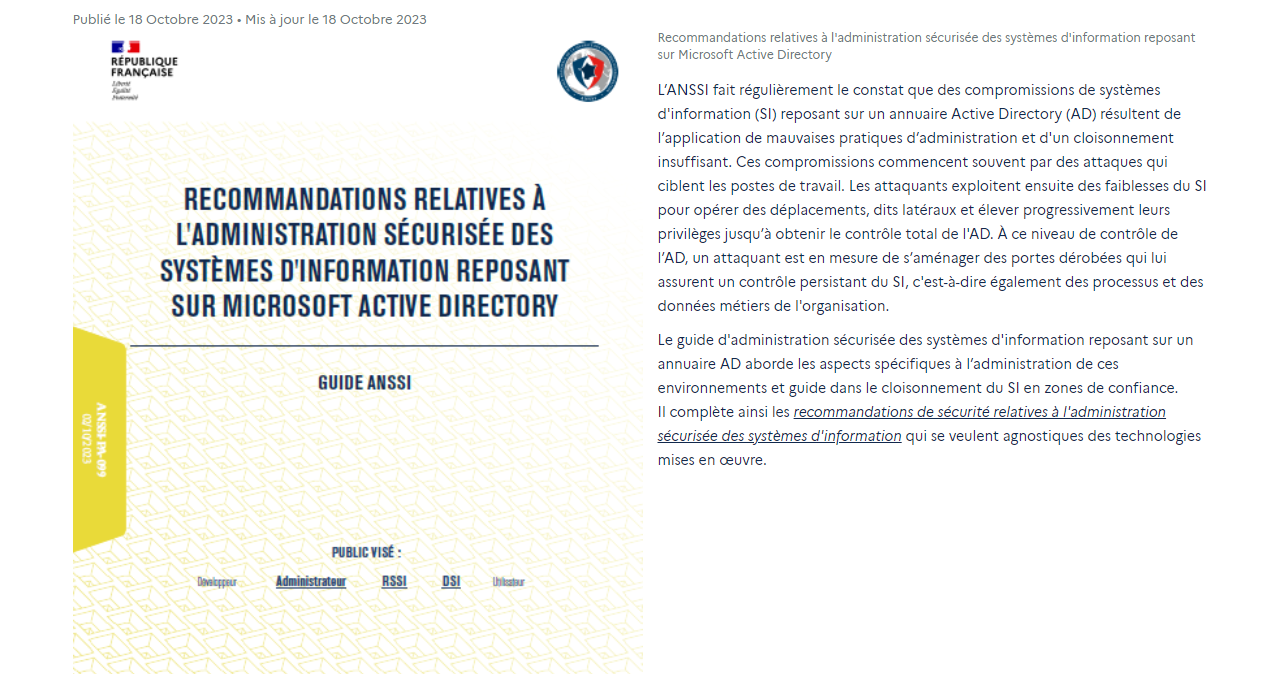 18 Octobre 2023
41
JOSY - JUIN 2024 - SÉCURISATION ACTIVE DIRECTORY
[Speaker Notes: Mis à jour le 18 Octobre 2023 166 pages
cloisonnement par tiers
Dangers de NTLM
Le mode Restricted Admin en RDP :
Les risques  de l’usage du RPD : Informations d’identification  soient mémorisées et stockées dans la mémoire de la machine distante, qui peut potentiellement être compromise.]
Les sources d’inspirations
Les outils
HardenAD
Pour consolider l’isolation par tiers





GPOZaurr
Module PowerShell d’analyser  de l'intégralité des GPO
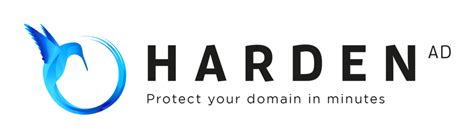 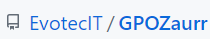 42
JOSY - JUIN 2024 - SÉCURISATION ACTIVE DIRECTORY
[Speaker Notes: Détection des liens de GPO "cassés, c'est-à-dire que la GPO a été supprimée, mais qu'une ou plusieurs liaisons n'ont pas été correctement supprimés.
Détection des problèmes et des incohérences sur les permissions de GPO.
Détection des GPO dupliquées.
Détection des GPO vides.
Détection des GPO avec une section désactivée alors qu'il y a des paramètres configurés
Détection des mots de passe dans les GPO.
Inventorier tous les fichiers présents dans le SYSVOL, ce qui permettra de faciliter la détection de fichiers inutiles et/ou malveillants.
Inventorier toutes les unités d'organisation dont l'héritage est bloqué et vérifier le nombre d'utilisateurs ou d'ordinateurs concernés.
Catégorisation des GPO, en fonction des paramètres configurés.
Vérification des autorisations sur le partage NetLogon.
Détection de fichiers ADM (legacy) dans le SYSVOL.]
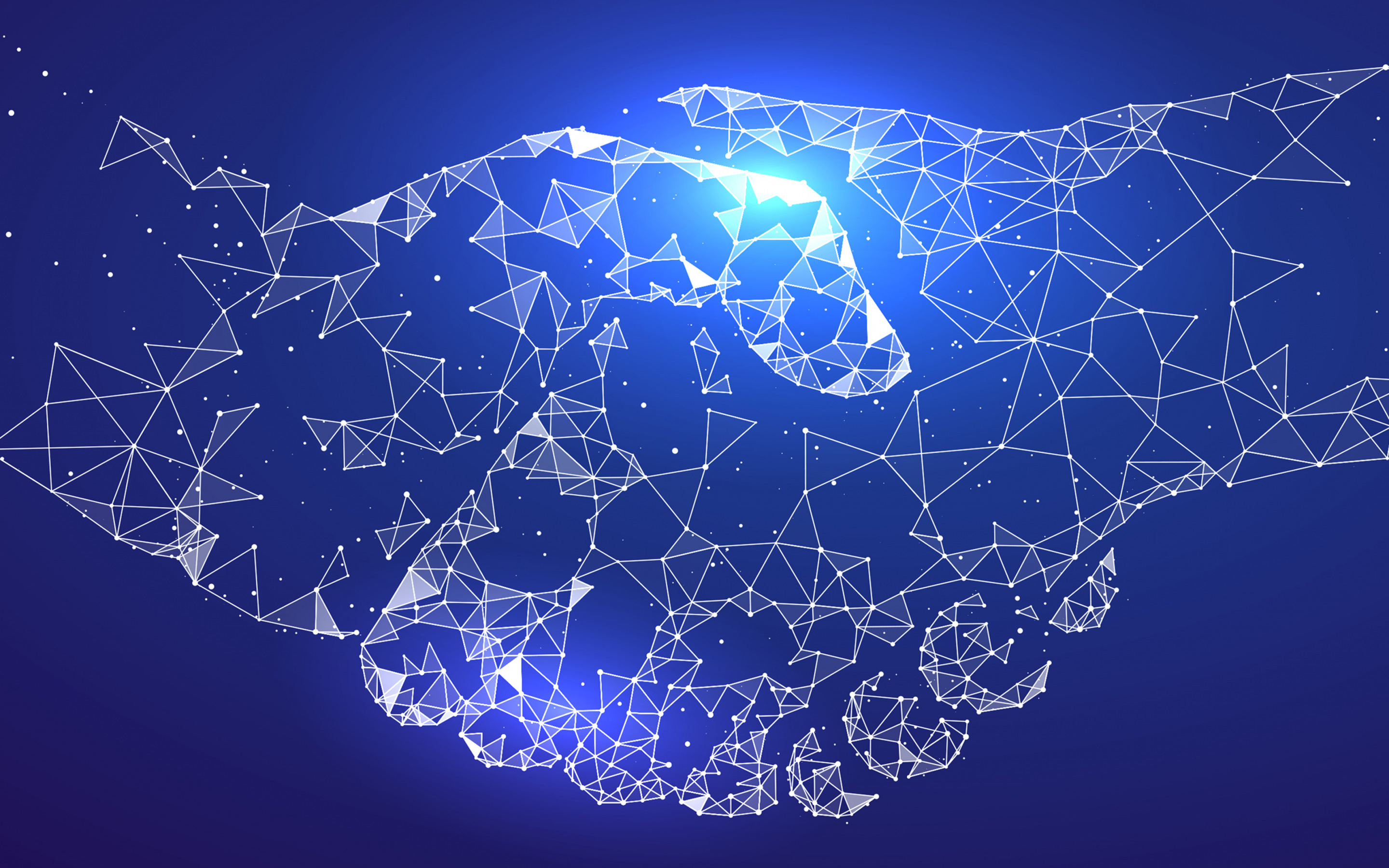 BILAN /CONCLUSION
7
43
Bilan
En quelques phrases:

La sécurisation d’un Active Directory est un sujet complexe
L’architecture et l’application des bonnes pratiques ont facilité l’augmentation du niveau de sécurité
Le soutien de notre direction ainsi que l’adhésion des collègues gestionnaires de parcs 
Les pentests nous ont permis de mettre en évidence certaines vulnérabilités et de prioriser les points d’améliorations
Investissement important pour arriver à un résultat « satisfaisant »
Nous sommes conscients qu’il faut rester vigilant et qu’il nous reste encore des améliorations à réaliser…
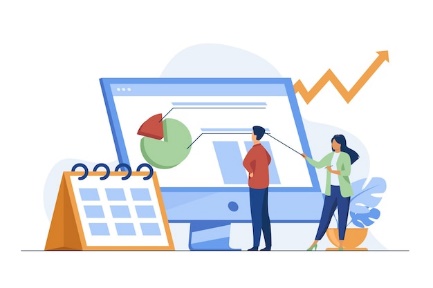 44
JOSY - JUIN 2024 - SÉCURISATION ACTIVE DIRECTORY
Et après?
Continuer d’augmenter le niveau de sécurité
Un meilleur outillage et gagner en maturité
Découvrir les faiblesses Active Directory et les corriger
Repérer en temps réel l’apparition de nouveaux chemins d’attaque 
Détection des attaques spécifiques sur Active Directory 
SIEM/SOC 
EDR/SOC en cours de déploiement
Implémentation du MFA pour les comptes à privilèges
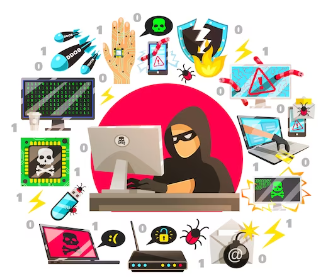 45
JOSY - JUIN 2024 - SÉCURISATION ACTIVE DIRECTORY
Conclusion en image
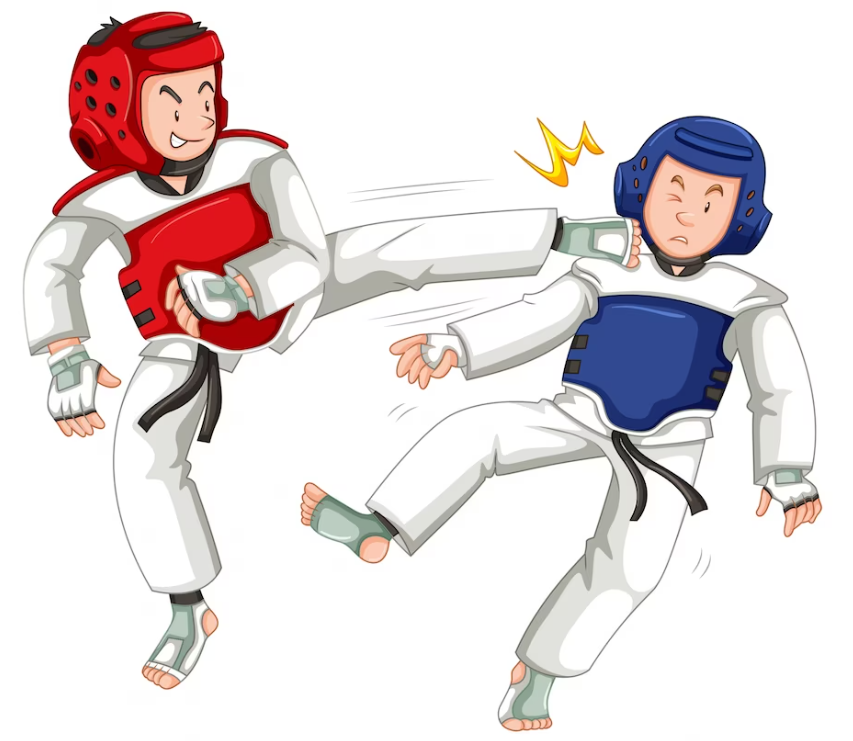 Complexifier et allonger le travail des attaquants pour « essayer » de détecter et bloquer une attaque
46
JOSY - JUIN 2024 - SÉCURISATION ACTIVE DIRECTORY
Conclusion en image
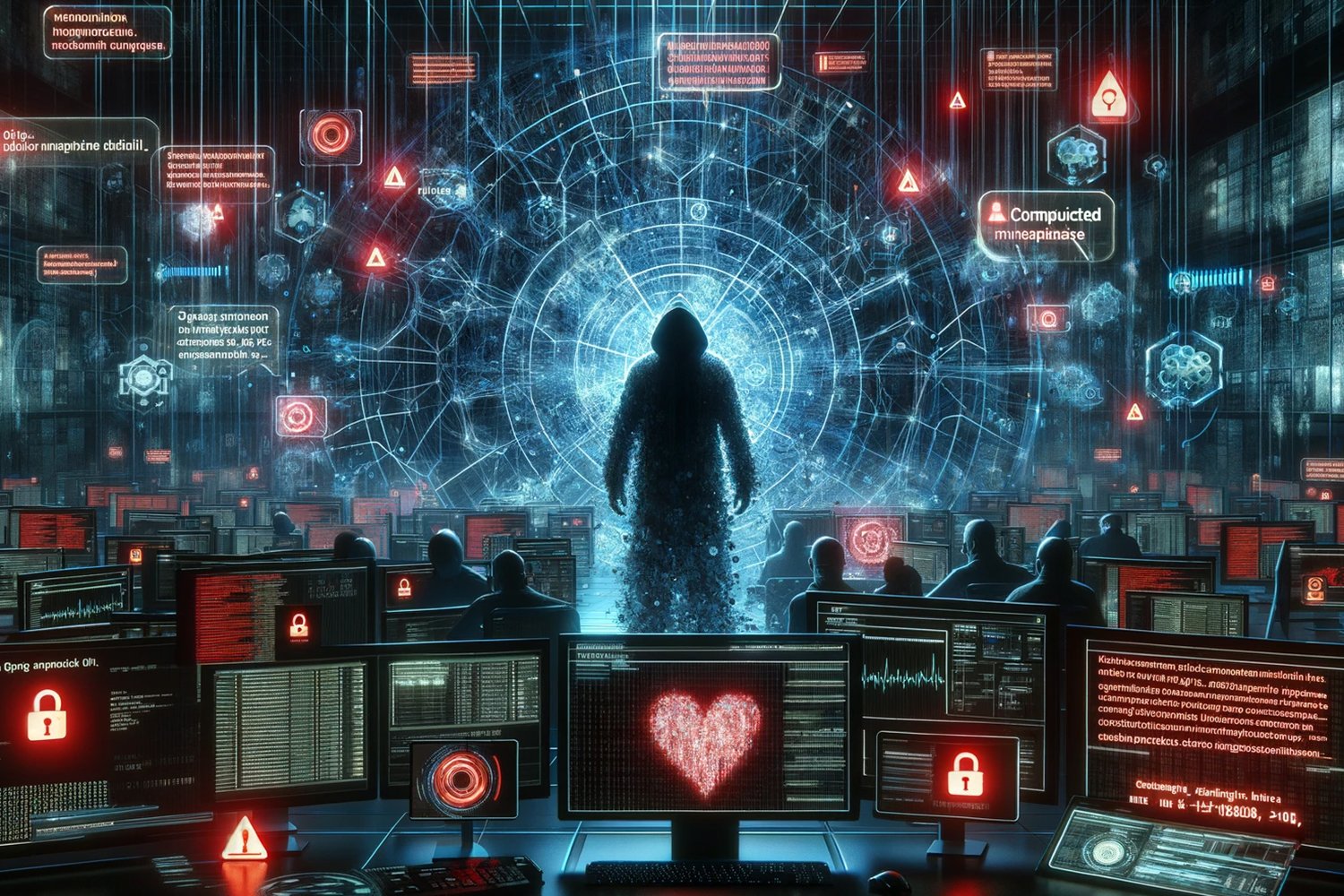 La question n’est pas de savoir si nous allons être victime ou non d’une cyberattaque….
 Mais plutôt quand ?
47
JOSY - JUIN 2024 - SÉCURISATION ACTIVE DIRECTORY
[Speaker Notes: Nous sommes présent aujourd’hui non pas par excès de confiance  mais pour partager à la communauté notre expérience .
Nous sommes également friands des partages des autres pour en]
Citations
« Un sujet ne s'approprie vraiment des connaissances que dans et par une démarche personnelle, même s'il nécessite toujours un apport extérieur" 
(Meirieu, 1980)
« On apprend toujours seul(e) mais jamais sans les autres »
(Carré, 1992)
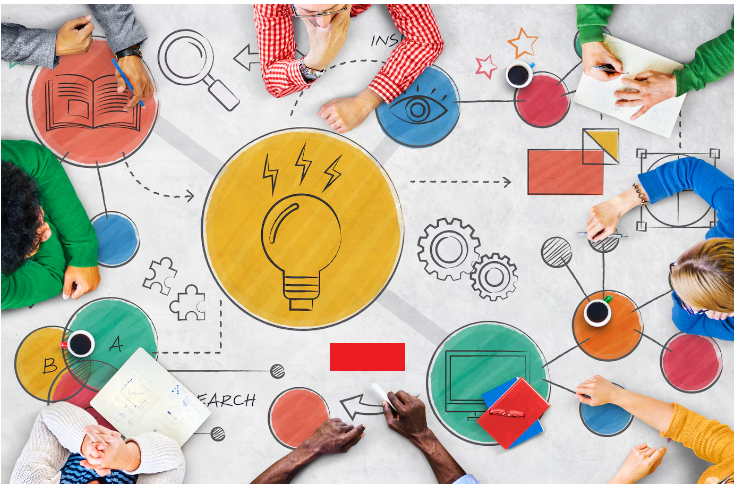 48
JOSY - JUIN 2024 - SÉCURISATION ACTIVE DIRECTORY
[Speaker Notes: Philippe Meirieu  & Philippe Carré 
Deux spécialistes en sciences de l'éducation et en pédagogie inspirateur de réformes pédagogique]
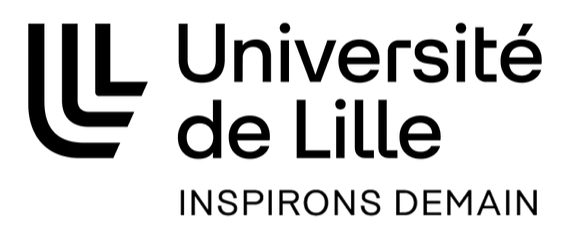 Merci à tous de participation
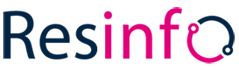 Une présentation de la gestion de la sécurité de l’AD ULILLE / Retex comment sécuriser son AD :
Une description de l’infra (nombre d’utilisateur, de postes etc)
Comment est géré l’AD
Quelle architecture réseau
Comment gérez-vous les comptes utilisateurs
Comment gérez-vous les compte de machine / de serveur
Qui sont les administrateurs (quel niveau / quel responsabilité / quel droits)
Comment gérez-vous les comptes à privilèges
Comment gérez-vous les gpo
Comment déployez-vous les mises à jours sur les postes / les serveurs / les contrôleurs AD
Utilisez-vous un modèle de tiering
Comment supervisez-vous la disponibilité / la sécurité
Comment gérez vous les cycles des vie des comptes / des machines
Comment gérez-vous les mots de passe / LAPS
Comment gérez-vous la sécurité des postes utilisateurs (antivirus / bitlocker / firewall)
Comment gérez-vous la sauvegarde des serveurs / des clients
50
JOSY - JUIN 2024 - SÉCURISATION ACTIVE DIRECTORY